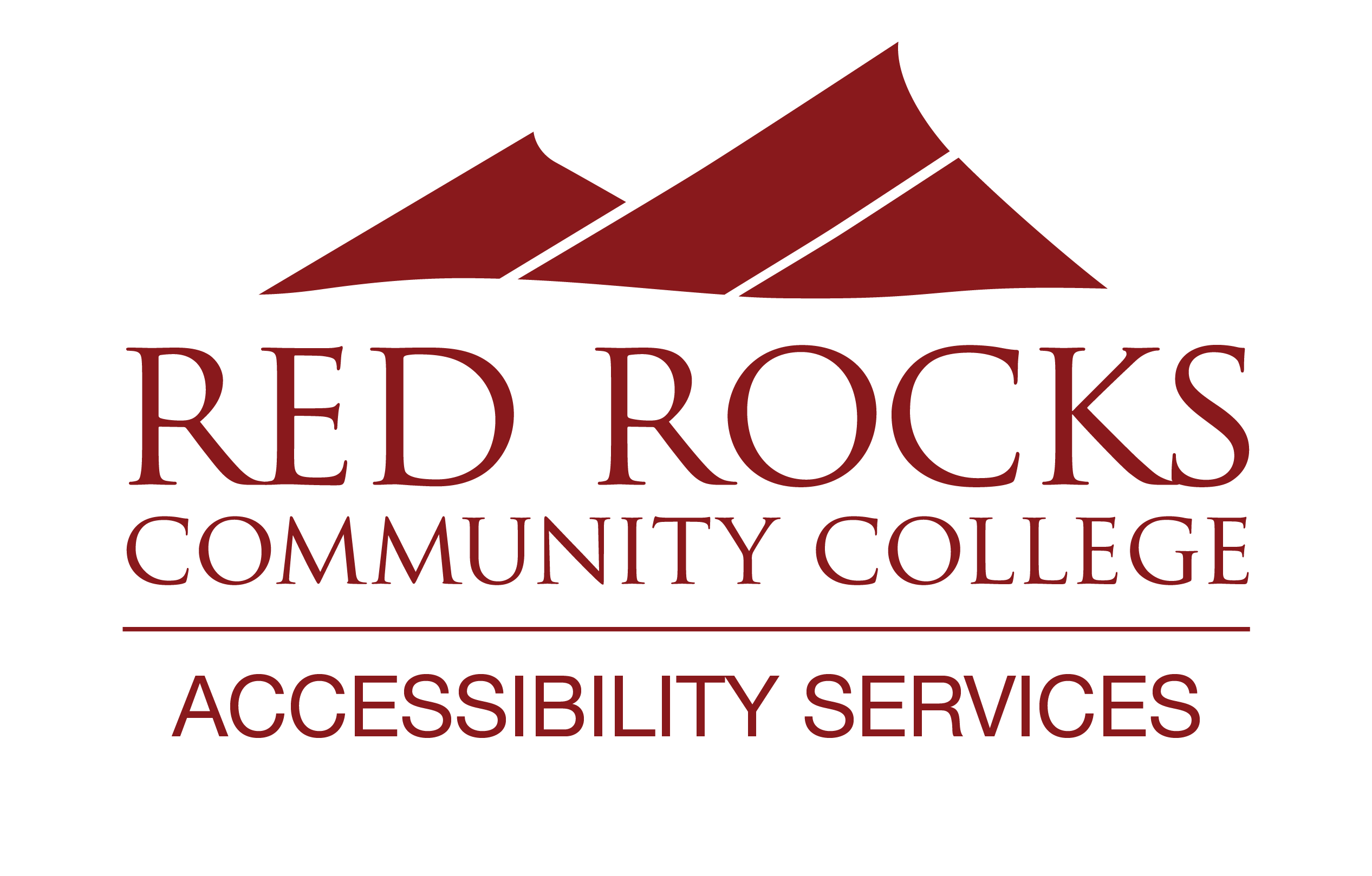 Introduction to Self-Advocacy
Red Rocks Community College
Accessibility Services
November 2023
RRCC Accessibility Services
Our mission is to remove barriers for disabled students by providing access to opportunities at Red Rocks Community College. We support faculty and staff in creating an environment that is welcoming and facilitates inclusion and learning for students with disabilities.
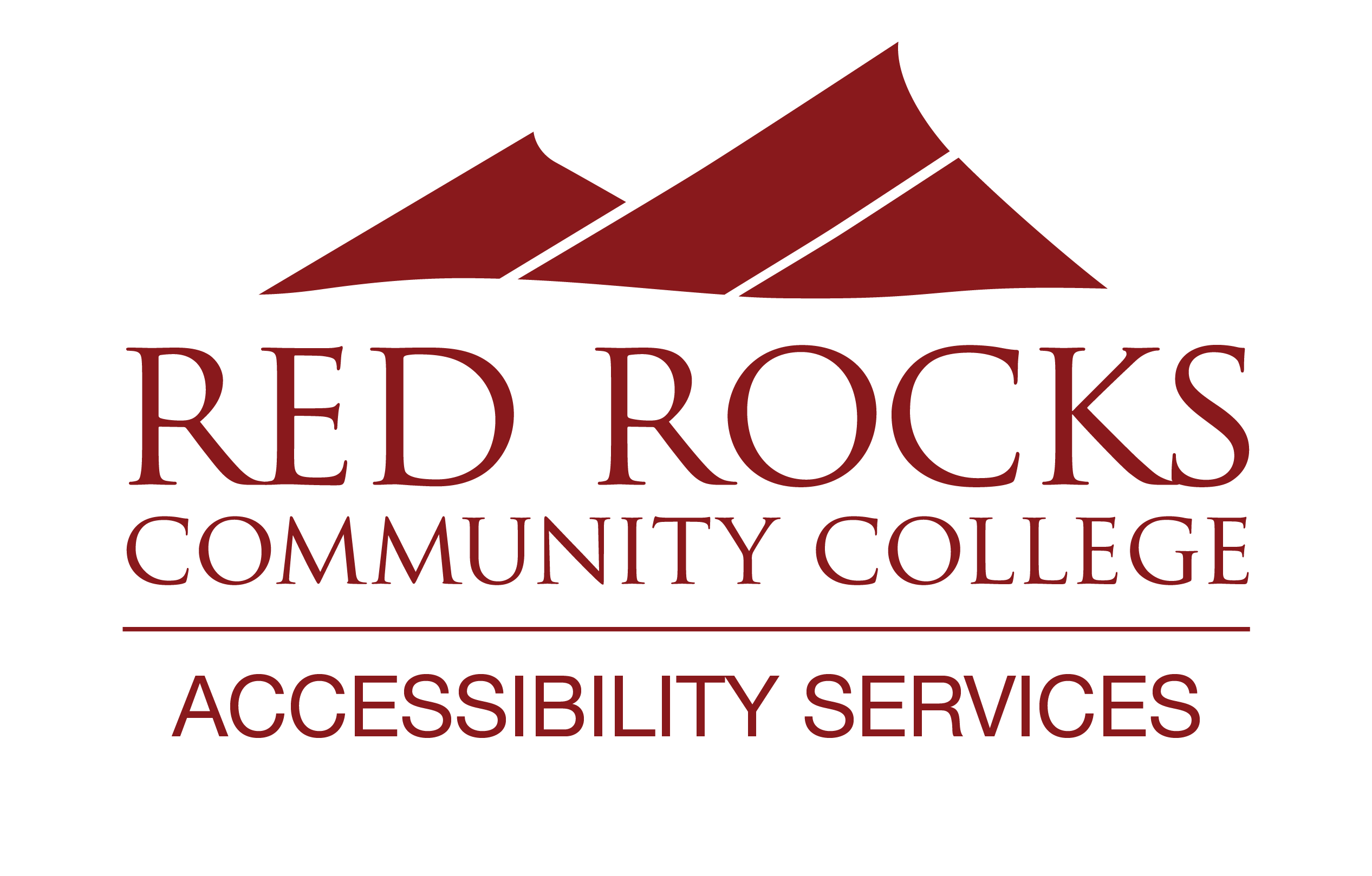 On a scale of 1 to 5…
How comfortable are you with speaking to your teachers 
if you have a general question about the class?
1 – Not comfortable at all!
.
.
.
5 – Very comfortable
On a scale of 1 to 5…
How comfortable are you with speaking to your teachers about your accommodations?
(“I need to use my accommodation for extended time on this test”; 
“I need a seat in the first row”)
1 – Not comfortable at all!
.
.
.
5 – Very comfortable
What ideas/words come up when you think of self-advocacy?
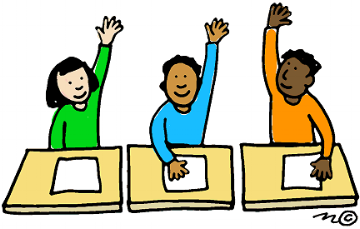 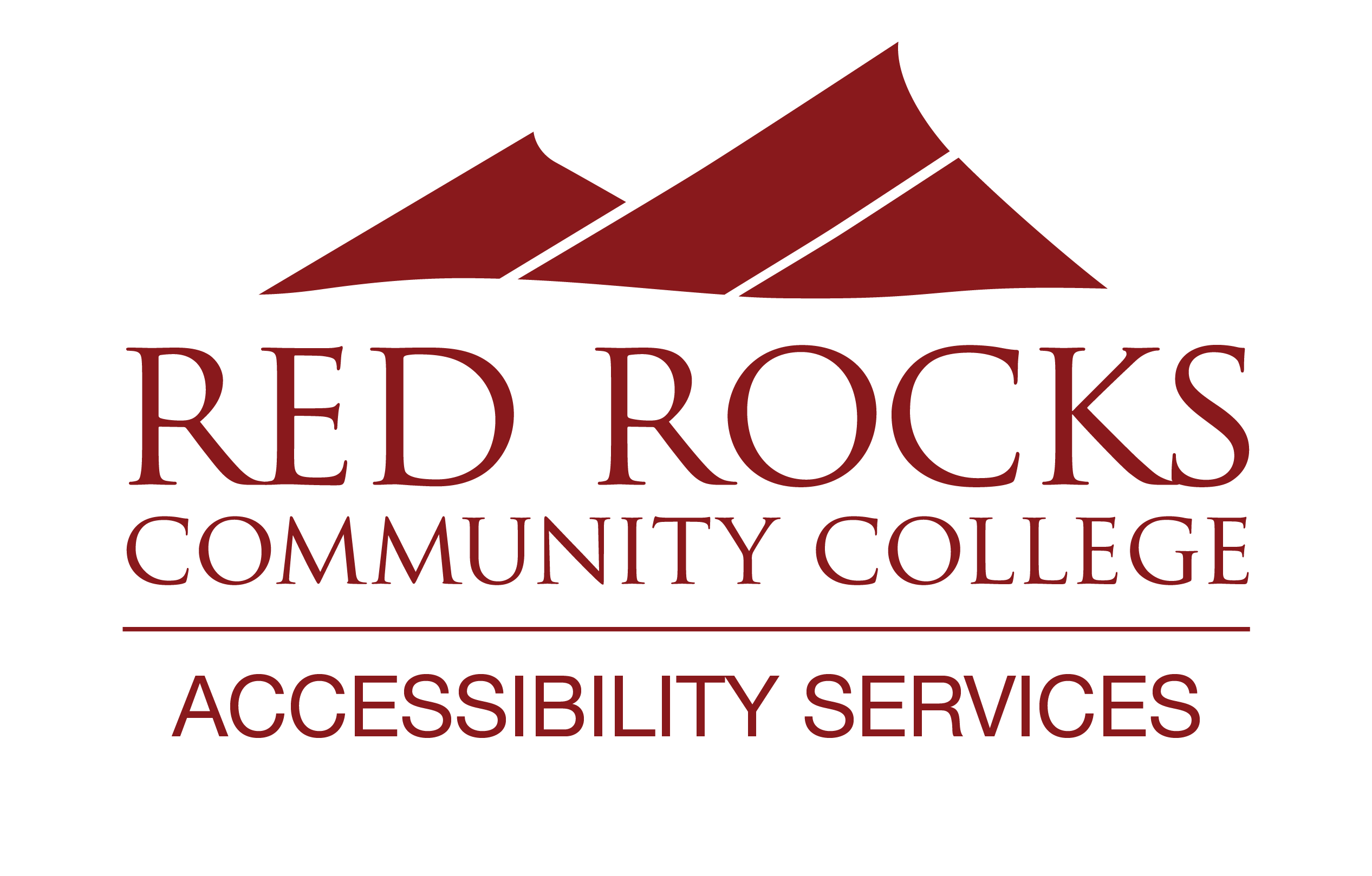 Self-advocacy falls under self-determination
Self-determination is the right and ability of all persons to direct their own lives, as well as the responsibility to accept the consequences of one’s own choices. 
Some skills associated with self-determination and self-advocacy are:
knowledge of one’s needs, strengths, and areas of improvement
belief in one’s ability to achieve goals
ability to start and complete tasks
ability to confidently assert one’s wants, needs, and concerns
ability to make decisions and see other options
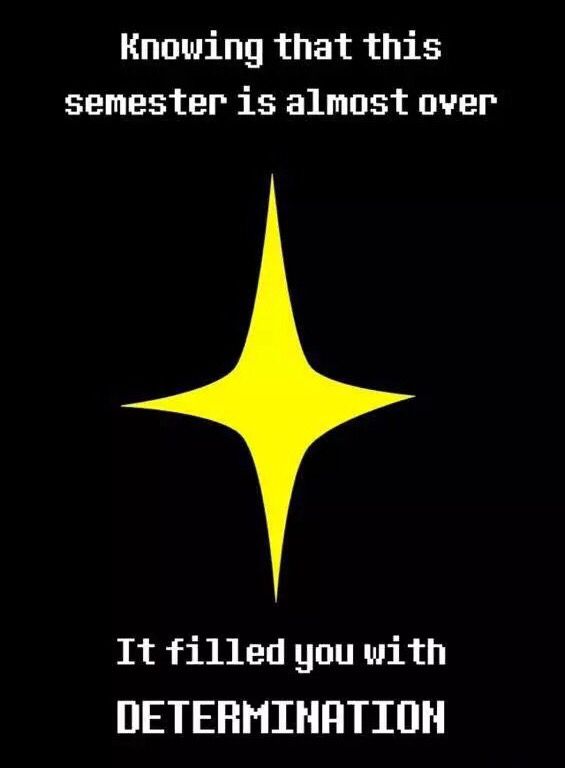 Self-Determination
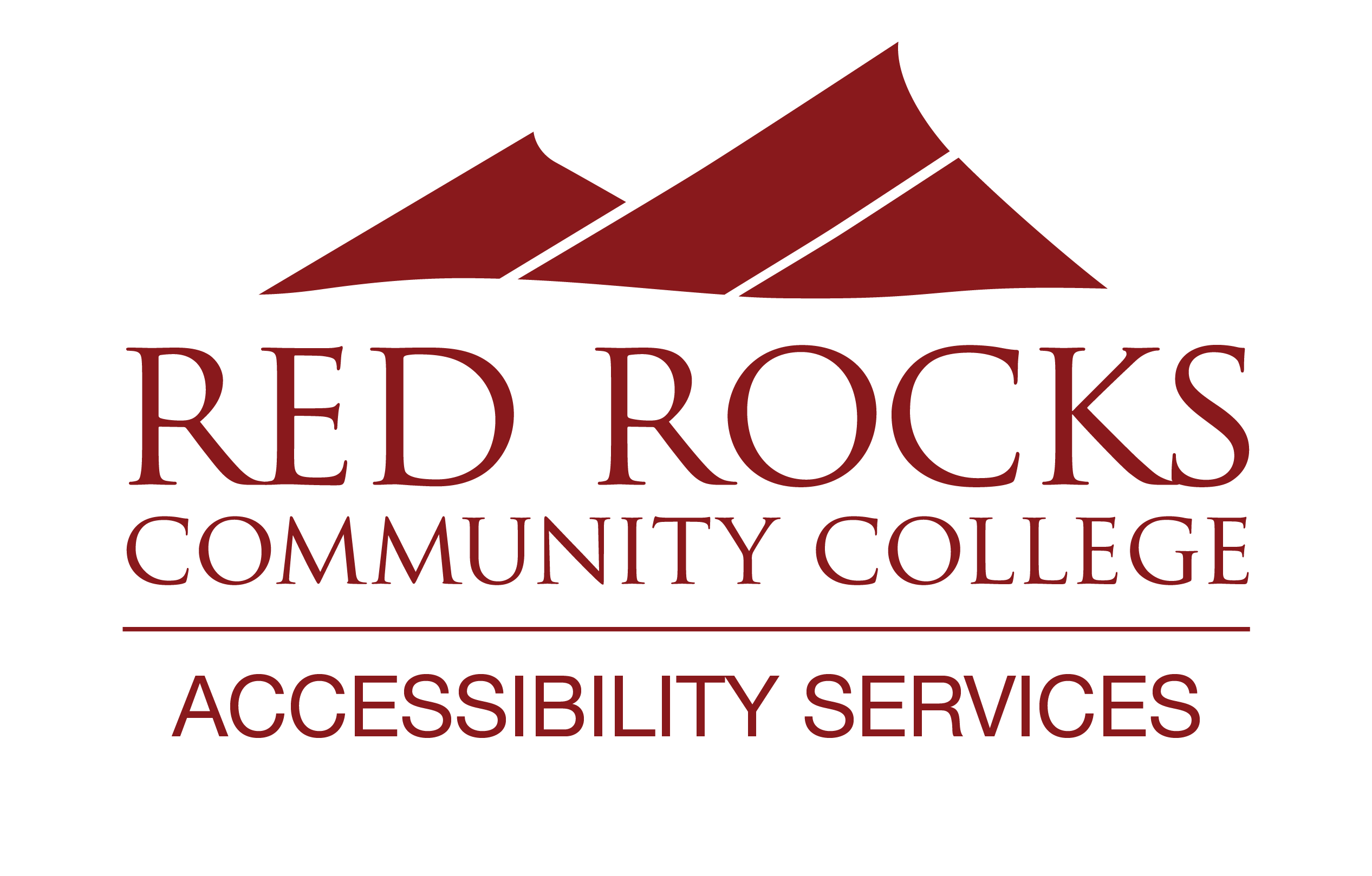 Some definitions of self-advocacy…
Knowing yourself, knowing your needs, and knowing how to get what you need (Covey.org)
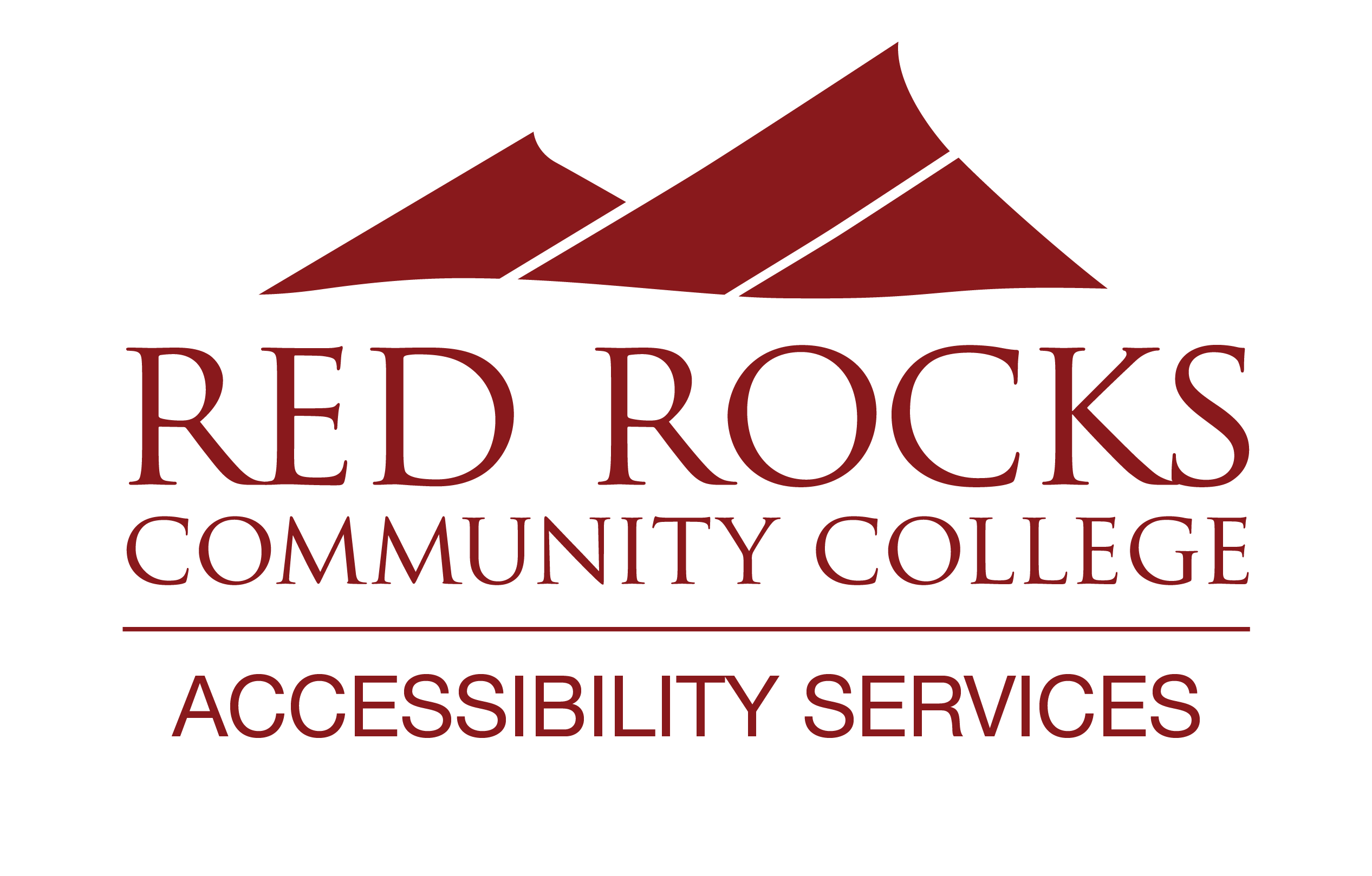 Some definitions of self-advocacy…
Knowing yourself, knowing your needs, and knowing how to get what you need (Covey.org)
Being able to provide information about how your disability affects you; the environment, supports, and services you will need; your strengths and which strategies have worked in the past (Learning Disabilities Association of America)
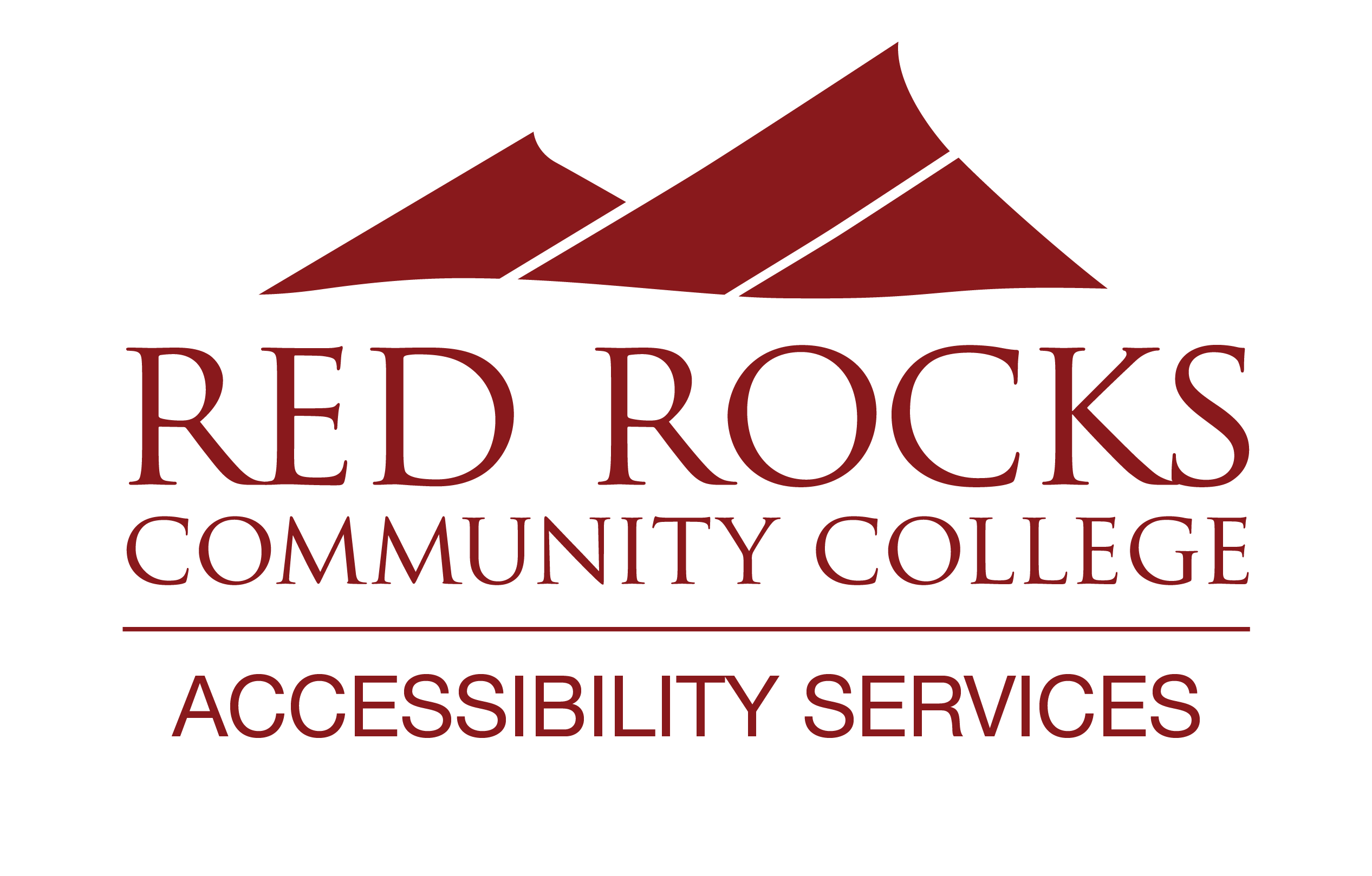 Some definitions of self-advocacy…
Knowing yourself, knowing your needs, and knowing how to get what you need (Covey.org)
Being able to provide information about how your disability affects you; the environment, supports, and services you will need; your strengths and which strategies have worked in the past (Learning Disabilities Association of America)
As a negotiation process: Being able to appropriately explain your need, the requested accommodation, and your ability to perform the task in the classroom or workplace (LDAA)
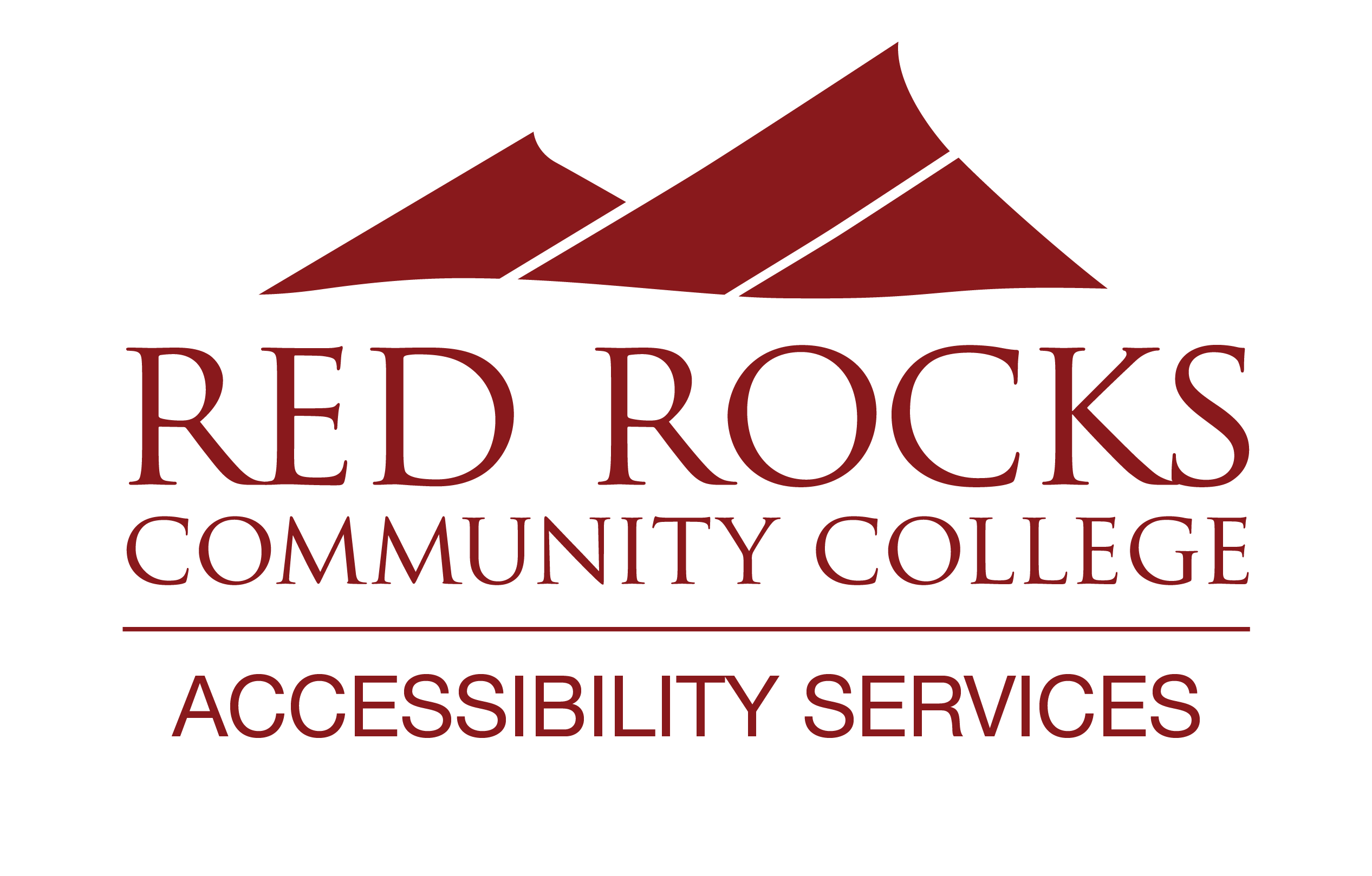 How do you start?
Decide what you want to speak about or discuss.
Do you want something changed, added, or removed?
Is there something that’s going badly (or especially well)?
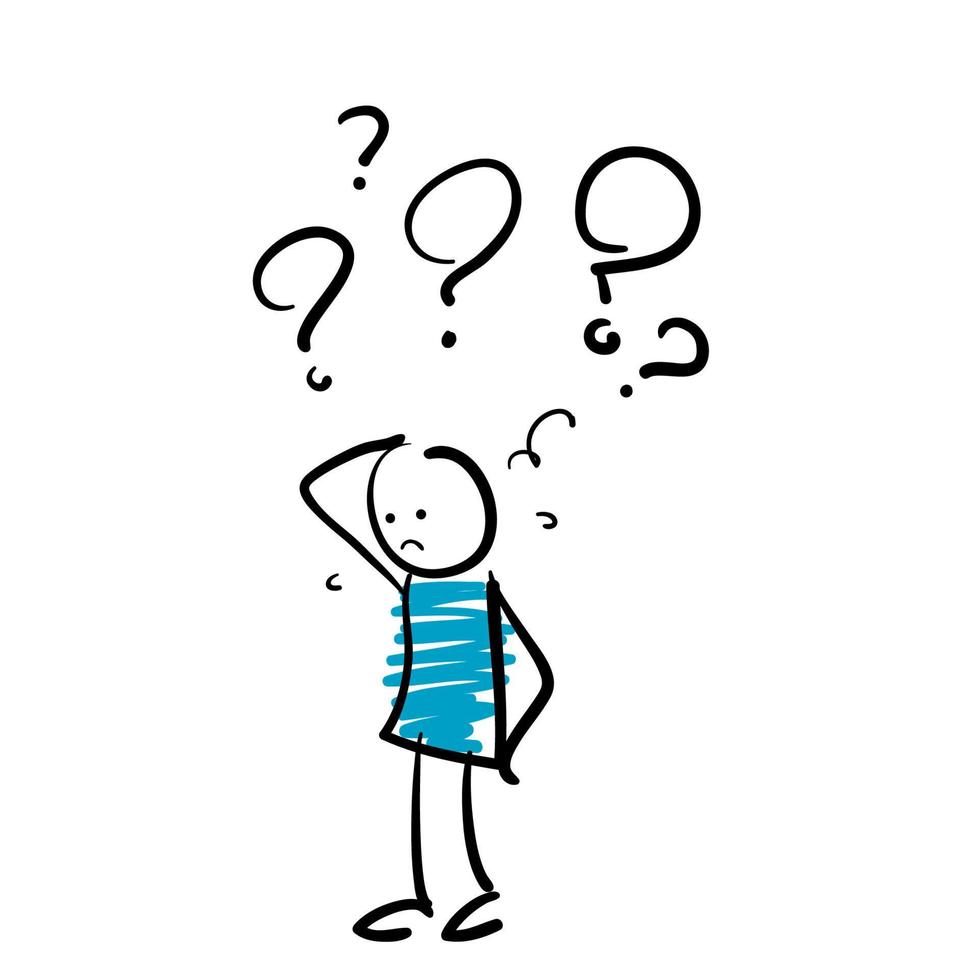 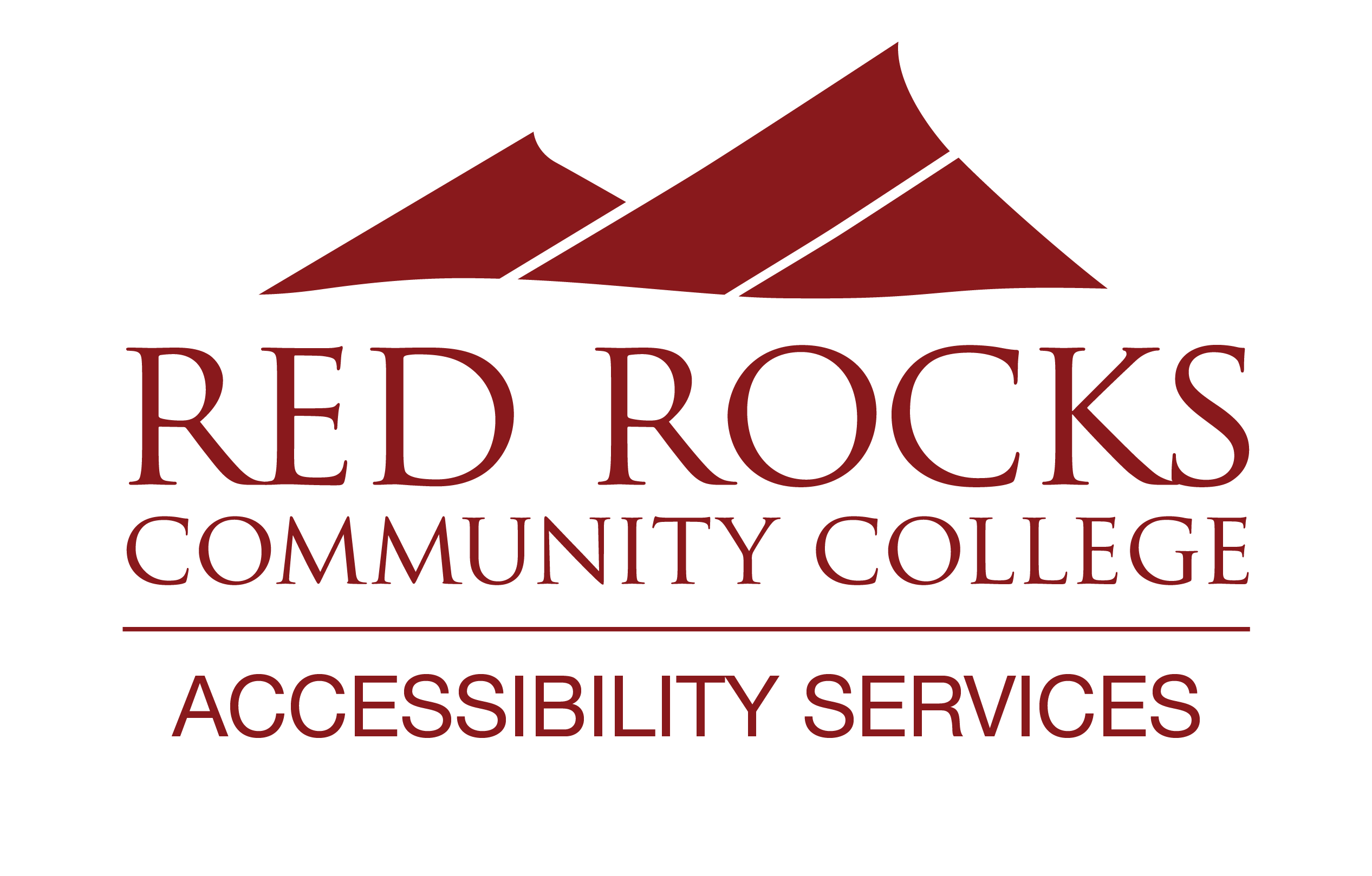 How do you start?
Decide what you want to speak about or discuss.
Do you want something changed, added, or removed?
Is there something that’s going badly (or especially well)?
Plan how you are going to have the conversation.
Do you communicate better in writing or verbally?
Is there research you can do to support your points?
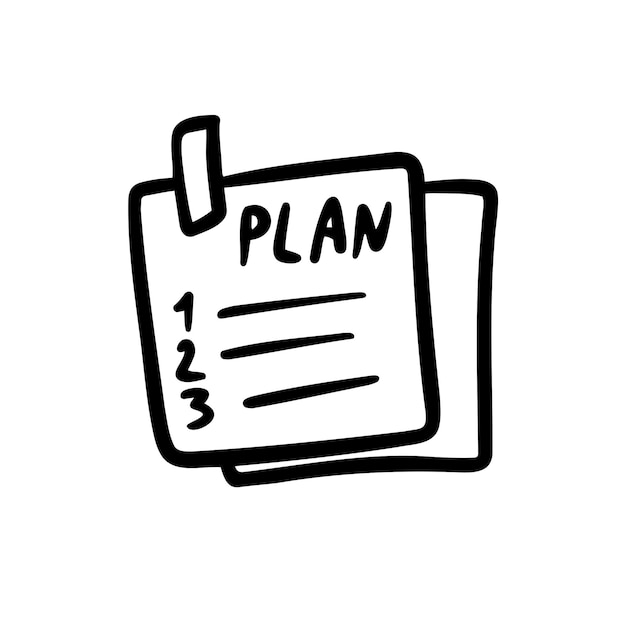 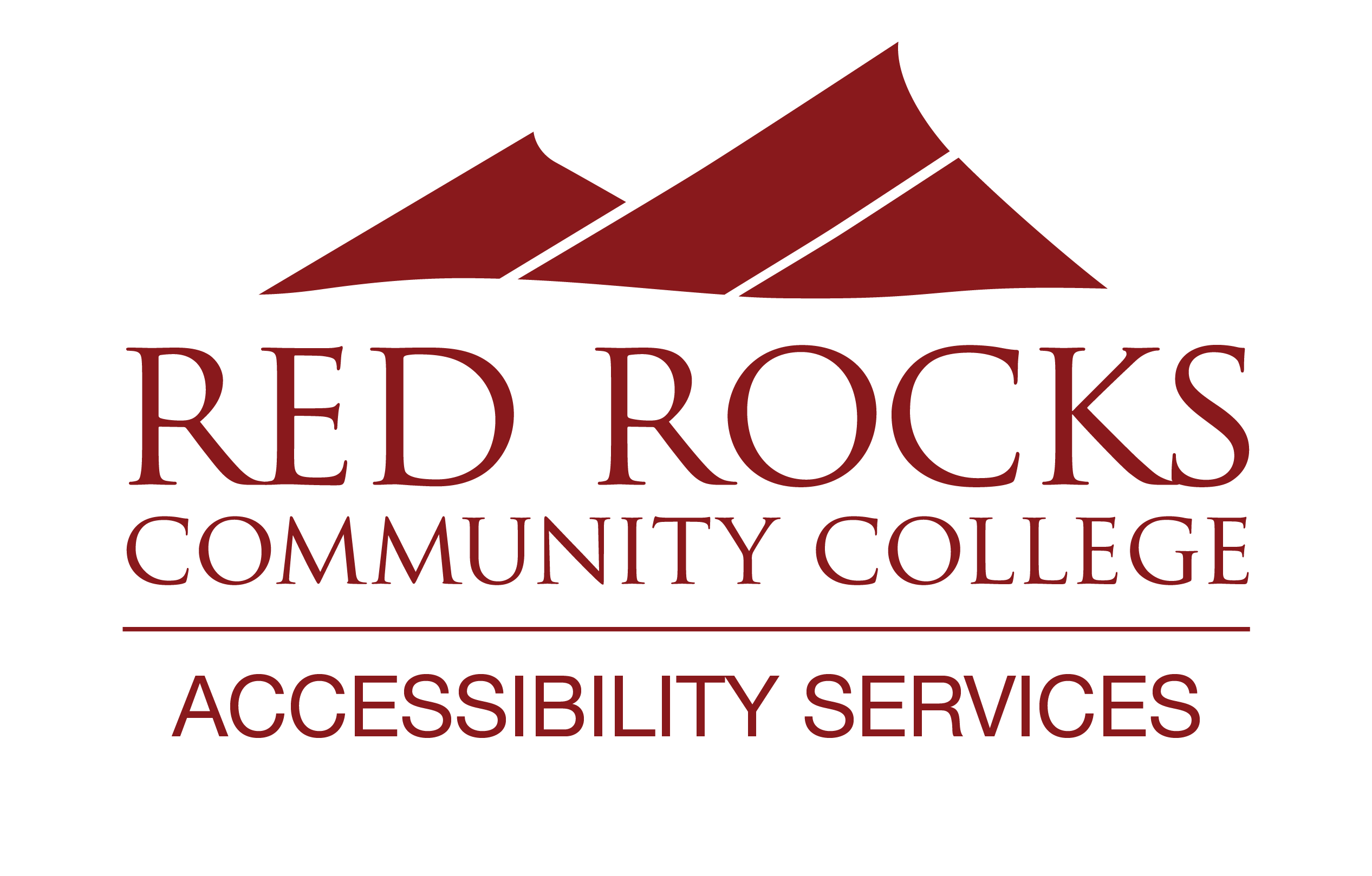 How do you start?
Decide what you want to speak about or discuss.
Do you want something changed, added, or removed?
Is there something that’s going badly (or especially well)?
Plan how you are going to have the conversation.
Do you communicate better in writing or verbally?
Is there research you can do to support your points?
Know your resources and sources of support.
Do you know your rights as a student/employee?
Is there someone at your school/workplace you can brainstorm with?
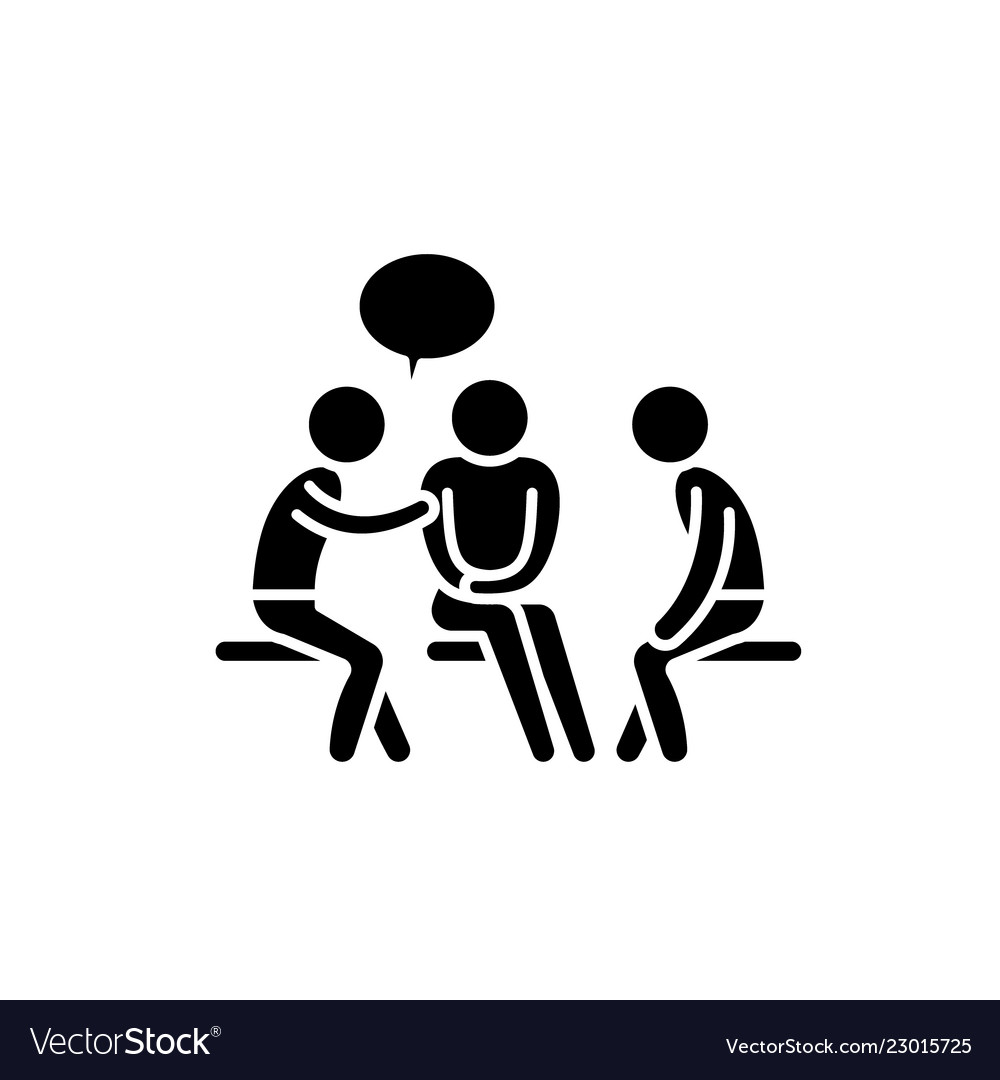 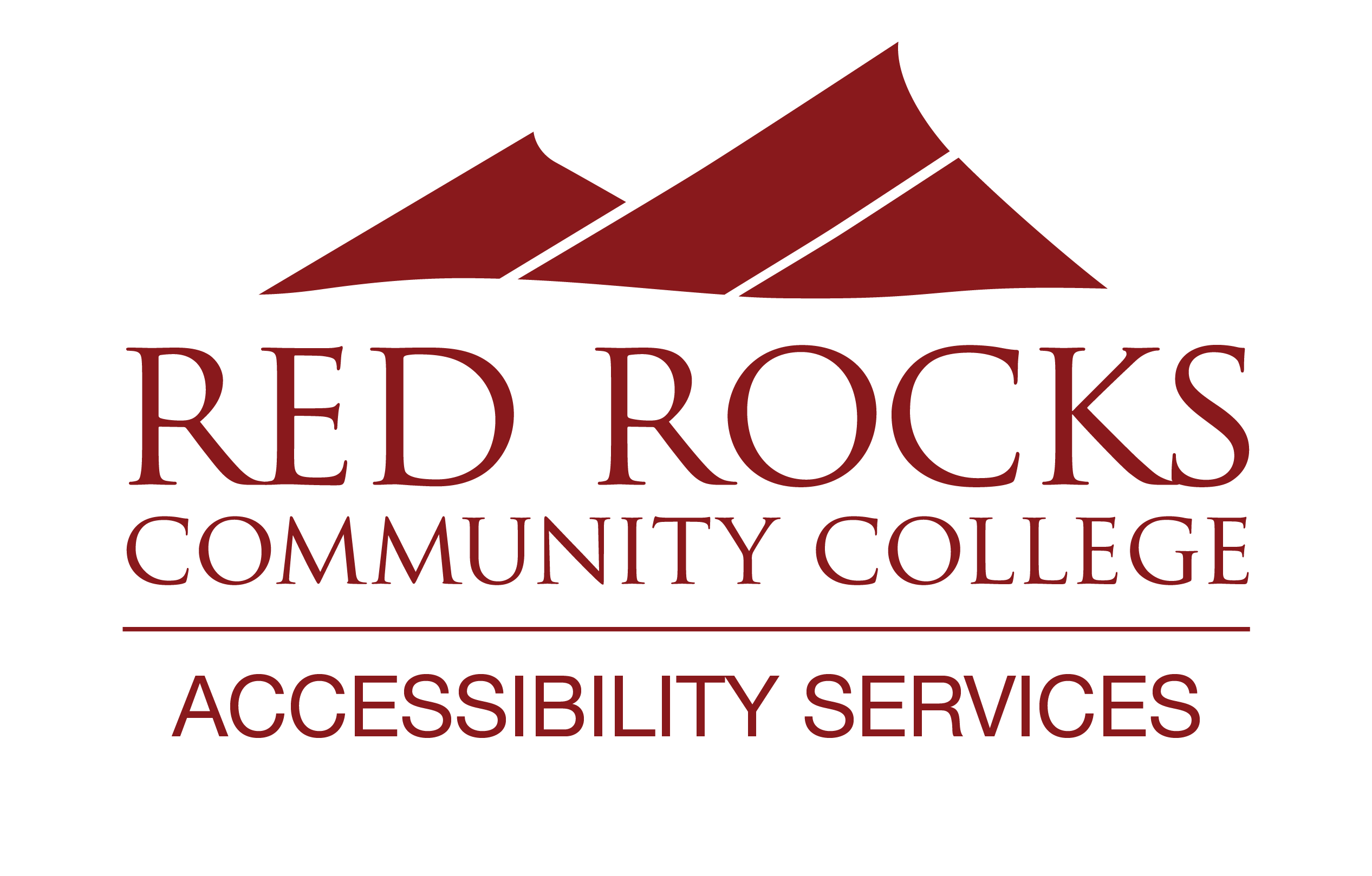 Self-advocacy example in K-12
Noor, 12th-grader
Beginning of the year
service minutes with school social worker to fulfill self-determination goals (advocating for herself/her needs) and to learn skills for managing her anxiety
weekly meetings with the SW to discuss her progress
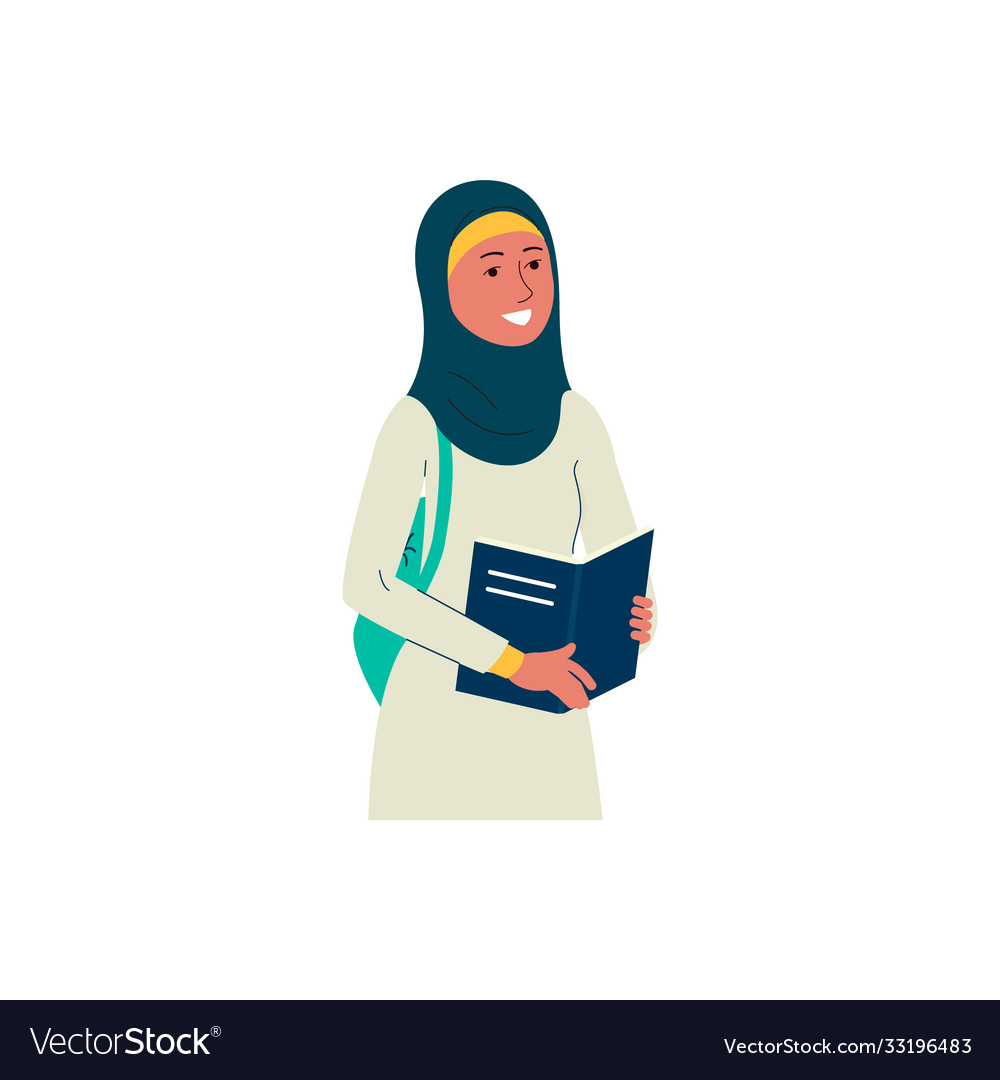 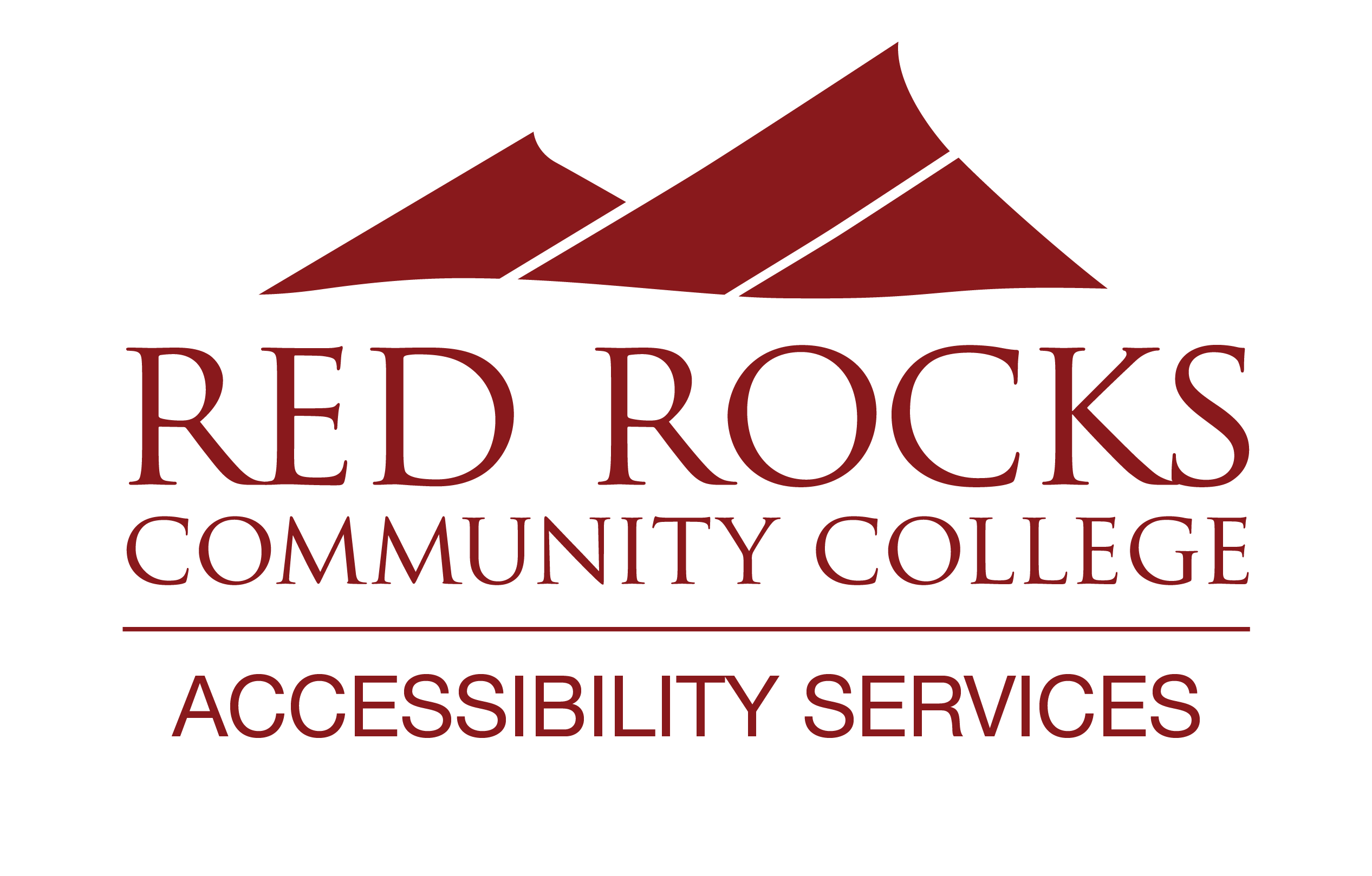 Self-advocacy example in K-12
Noor, 12th-grader
Beginning of the year
service minutes with school social worker to fulfill self-determination goals (advocating for herself/her needs) and to learn skills for managing her anxiety
weekly meetings with the SW to discuss her progress
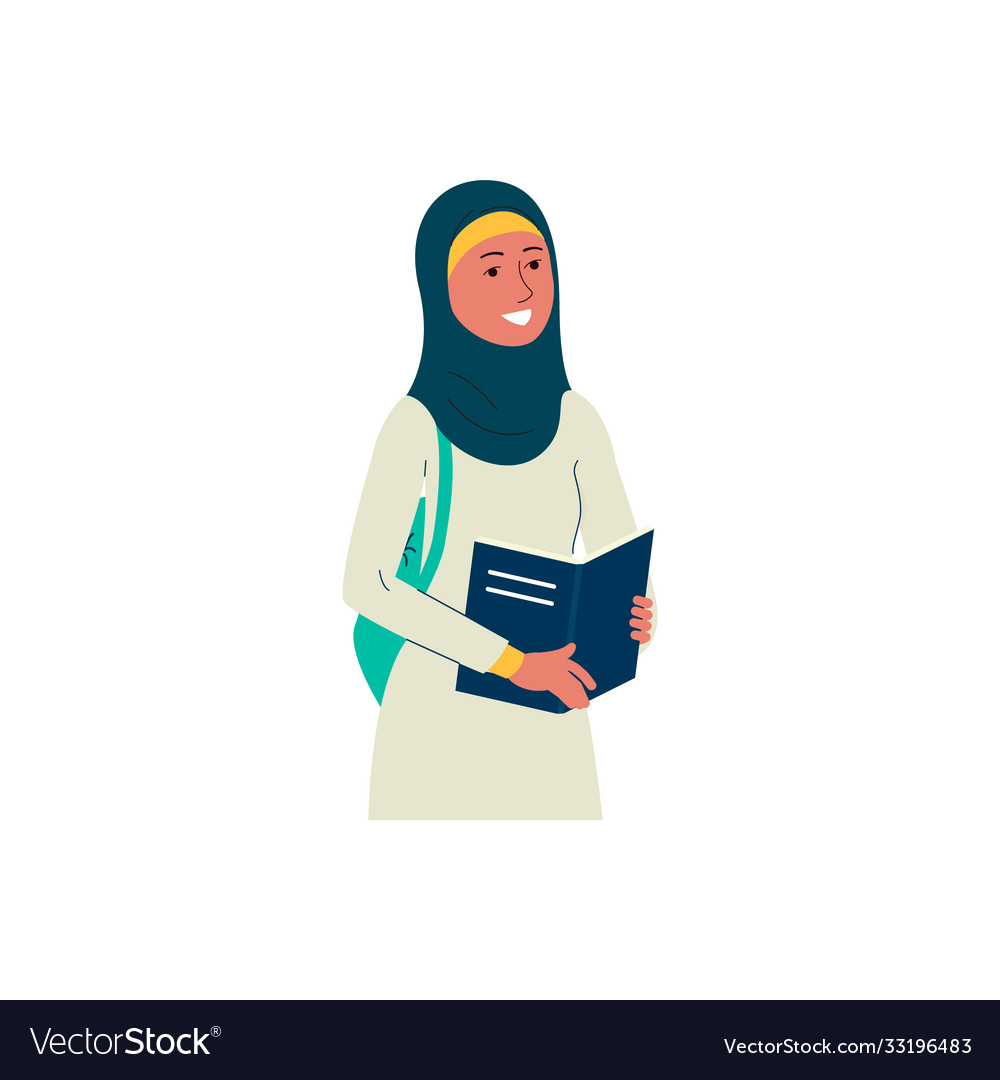 End of the year: 
 Self-advocated for her service minutes to be removed during her annual IEP meeting because she felt more confident and equipped in advocating for herself.
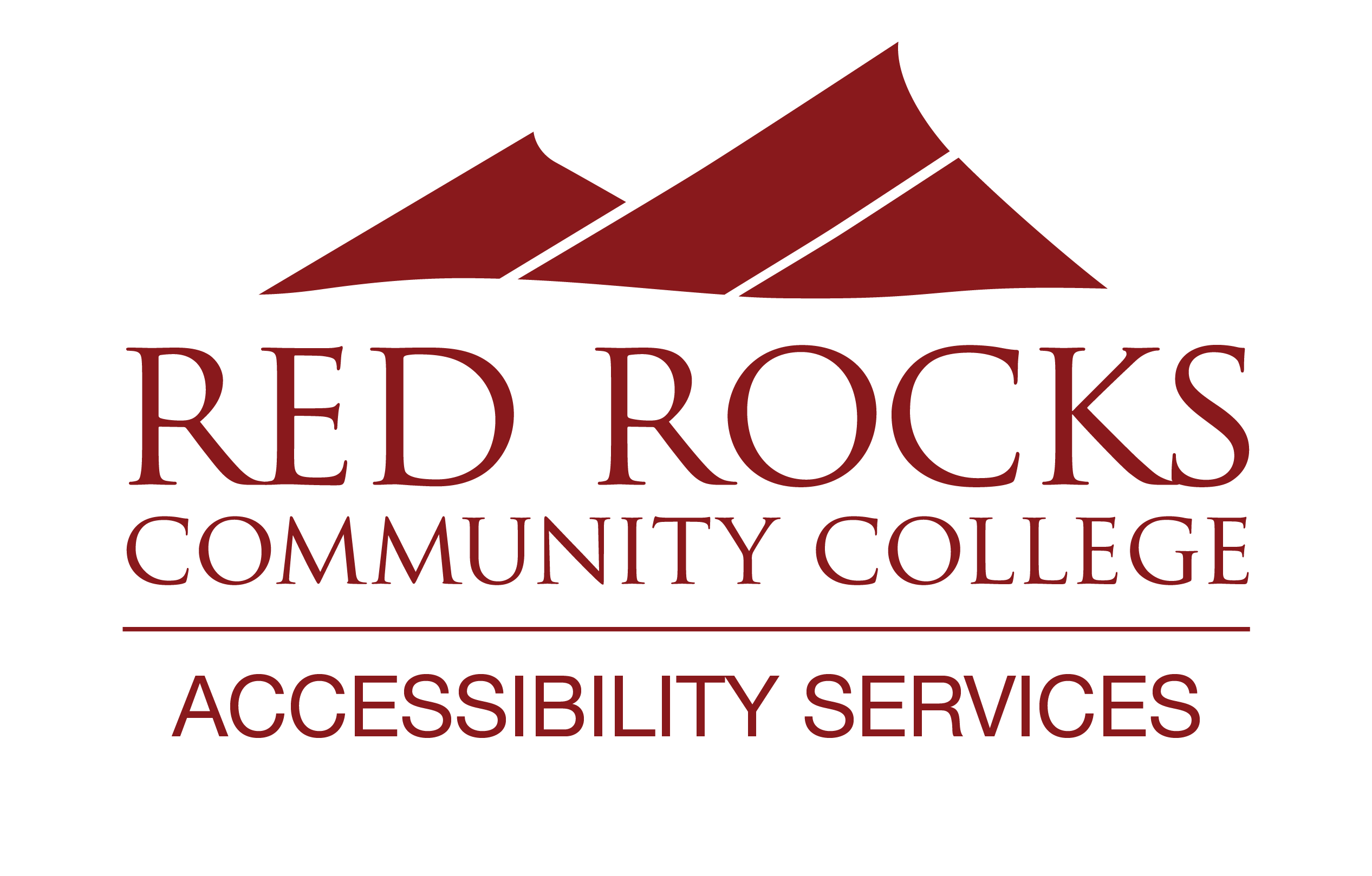 K-12 v. College
IDEA (Individuals with Disabilities Education Act) applies in K-12 and is about success
vs.
ADA (Americans with Disabilities Act) applies in higher education and is about access
In college, students must self-identify as having a disability. Students take more responsibility and self-advocate in starting the process and requesting accommodations.
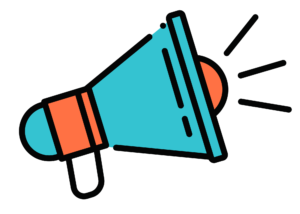 Self-advocacy in a college setting
Noor, college student
This semester:
Taking four classes (full-time student); classes are moving at a quicker pace and some have 50+ students
She has a project that is due next week but has not been able to complete some parts of it due to her anxiety.
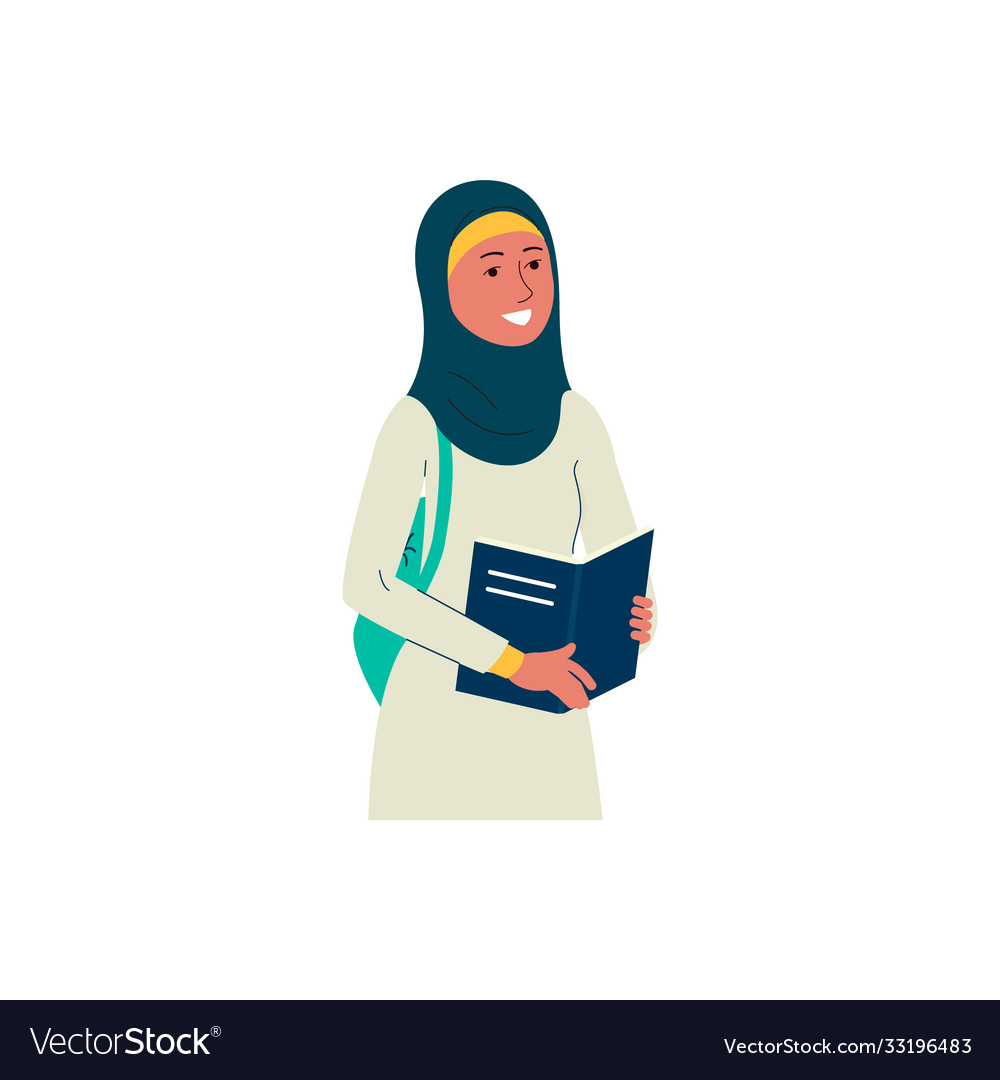 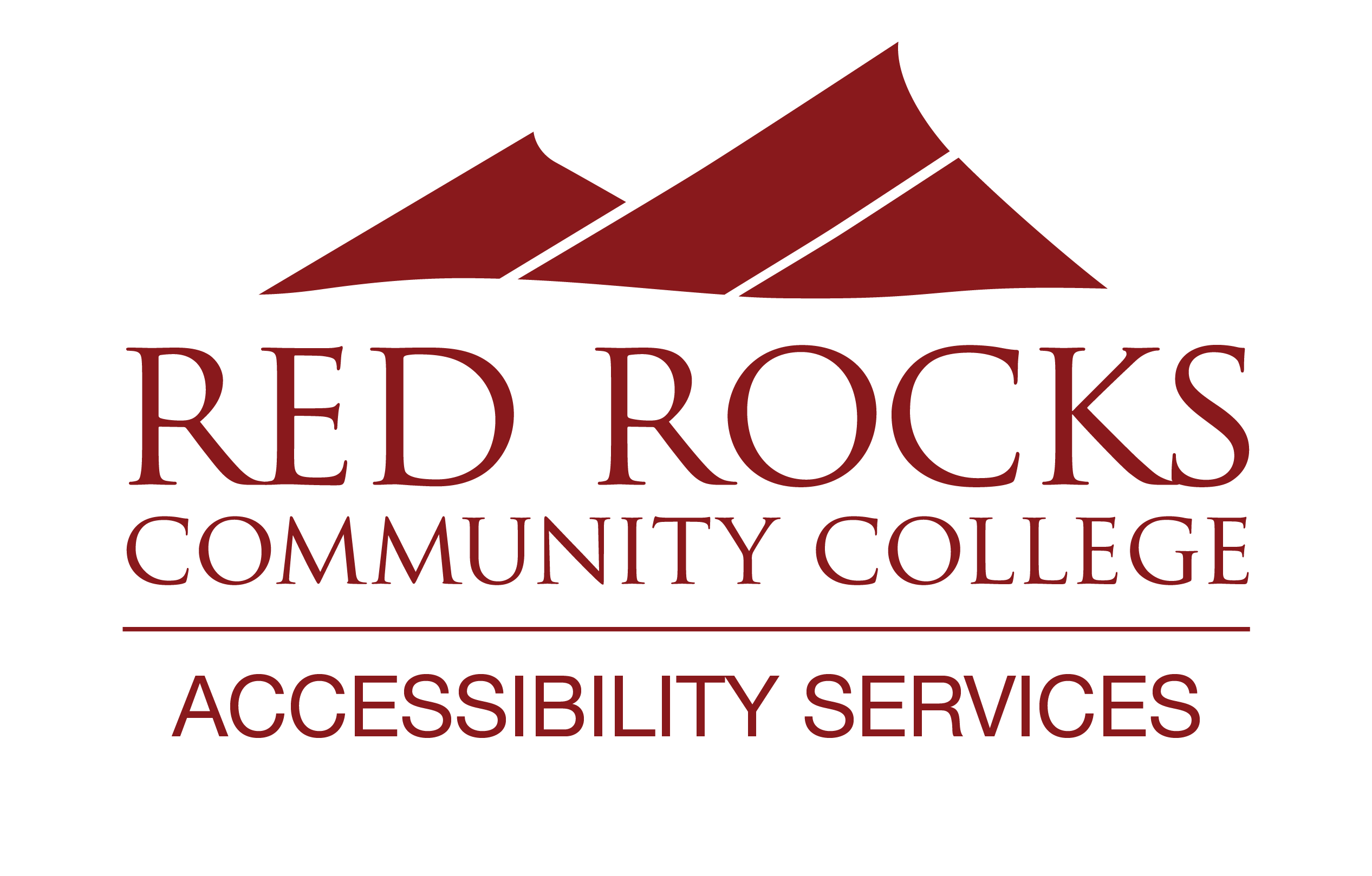 Self-advocacy in a college setting
Noor, college student
This semester:
Taking four classes (full-time student); classes are moving at a quicker pace and some have 50+ students
She has a project that is due next week but has not been able to complete some parts of it due to her anxiety.
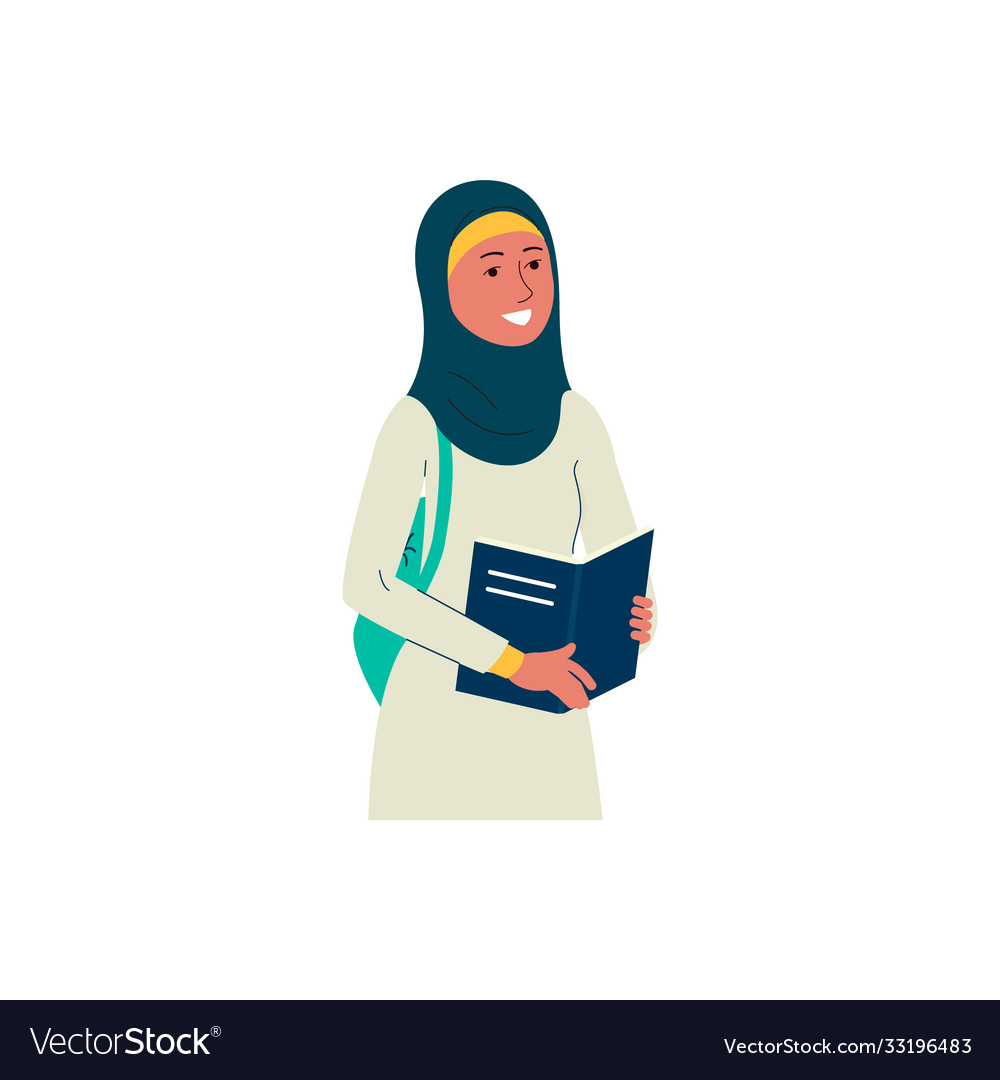 What are some steps Noor can take if she’s unsure that she’ll finish the project on time?
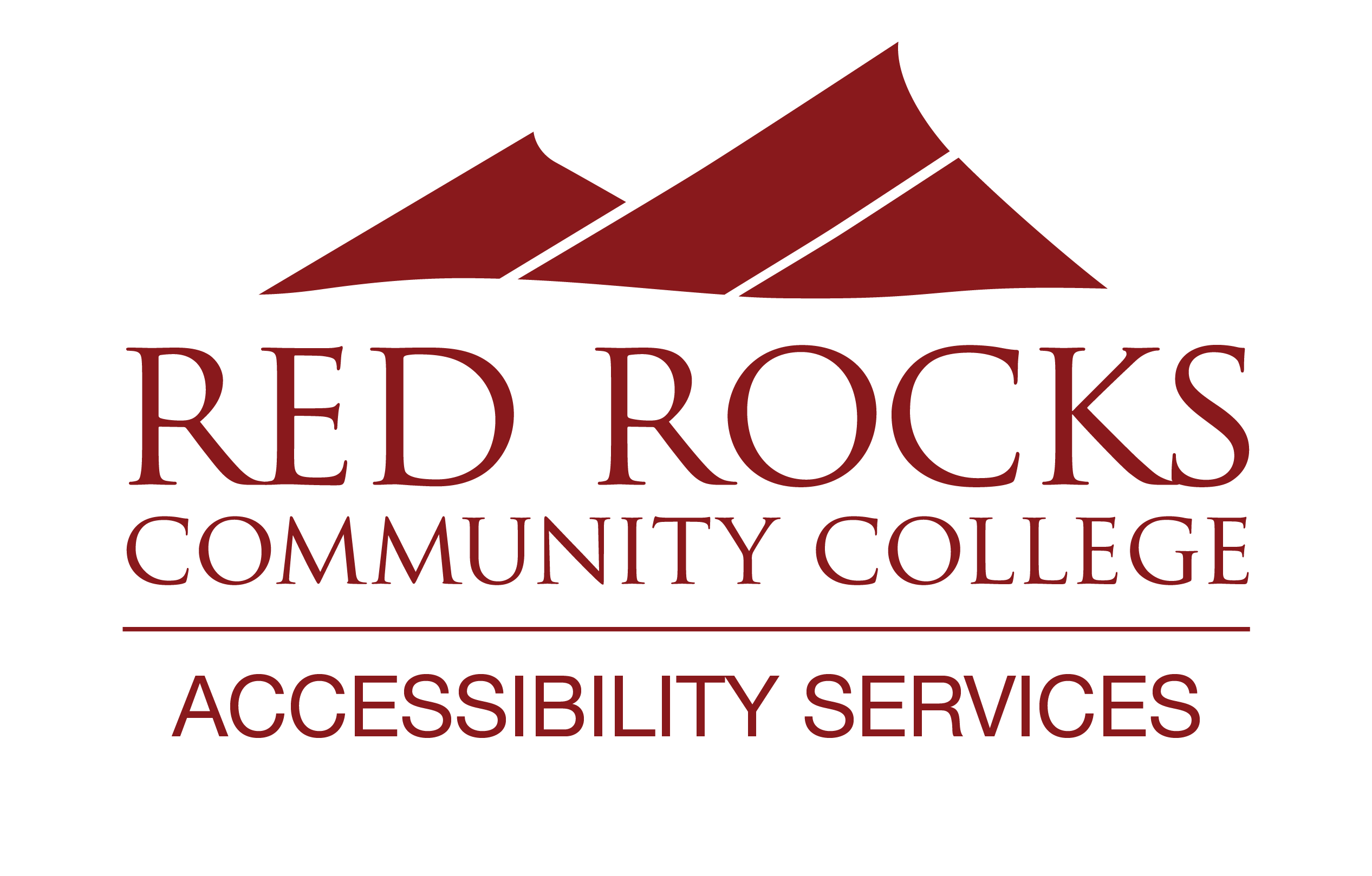 Self-advocacy in a college setting
Noor has a project that is due next week but has not been able to complete some parts of it due to her anxiety.
Decide: Noor will seek more 1-1 support from her instructor and will ask for an extension if needed.
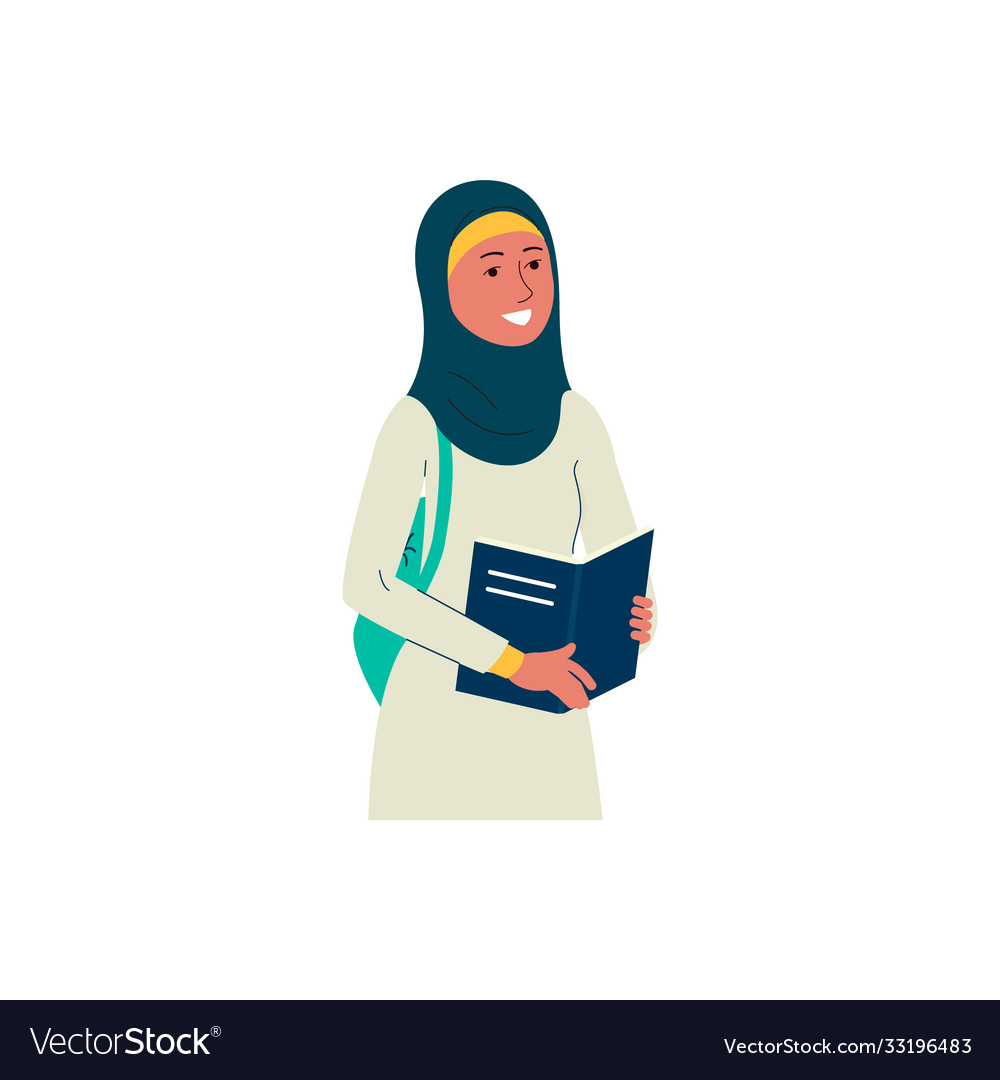 Self-advocacy in a college setting
Noor has a project that is due next week but has not been able to complete some parts of it due to her anxiety.
Decide: Noor will seek more 1-1 support from her instructor and will ask for an extension if needed.
Plan: Noor will review the syllabus and project guidelines, attend the instructor’s office hours, and email the instructor if she has further questions.
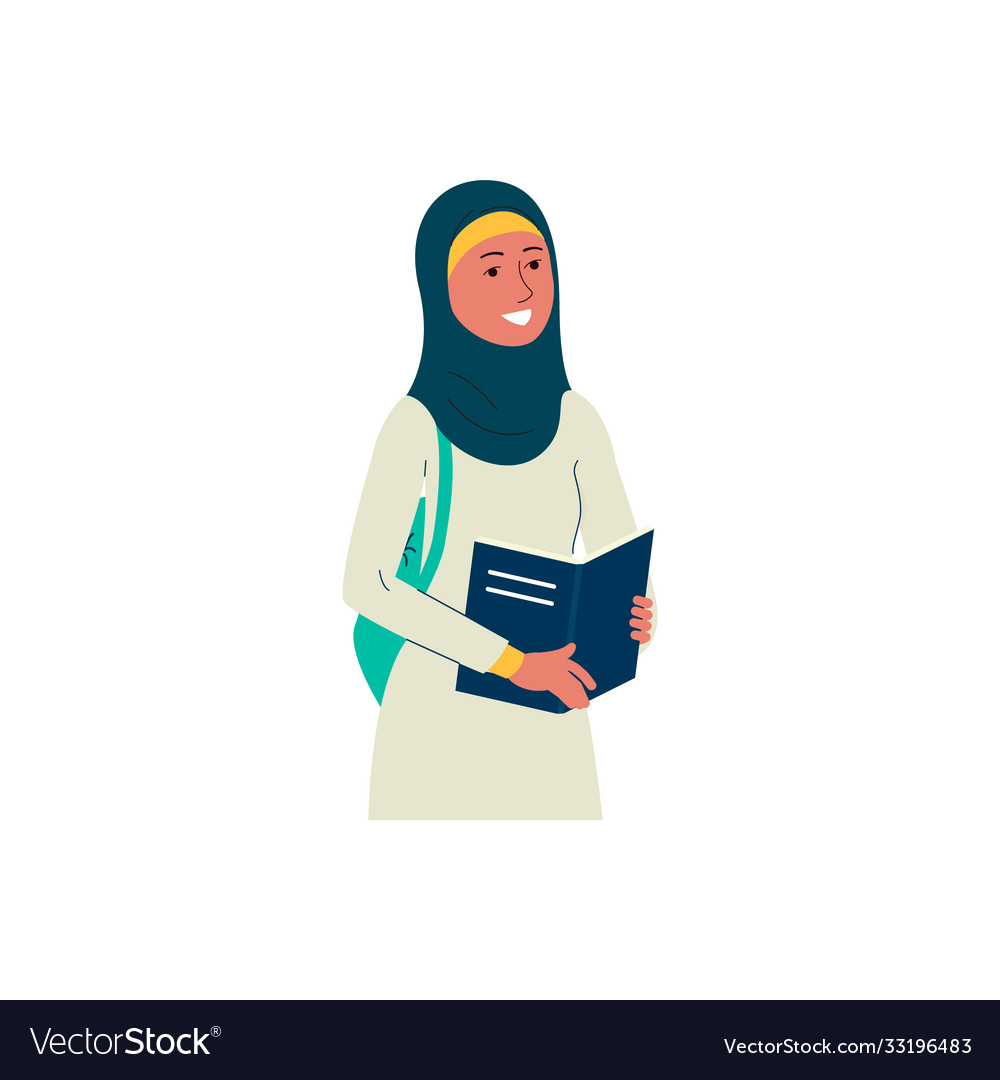 Self-advocacy in a college setting
Noor has a project that is due next week but has not been able to complete some parts of it due to her anxiety.
Decide: Noor will seek more 1-1 support from her instructor and will ask for an extension if needed.
Plan: Noor will review the syllabus and project guidelines, attend the instructor’s office hours, and email the instructor if she has further questions.
Know your resources: Noor will reach out to her college’s Disability/Accessibility Services office to schedule a meeting with her, her instructor, and an office staff member to discuss an extension if she’s not able to connect with her instructor 1-1.
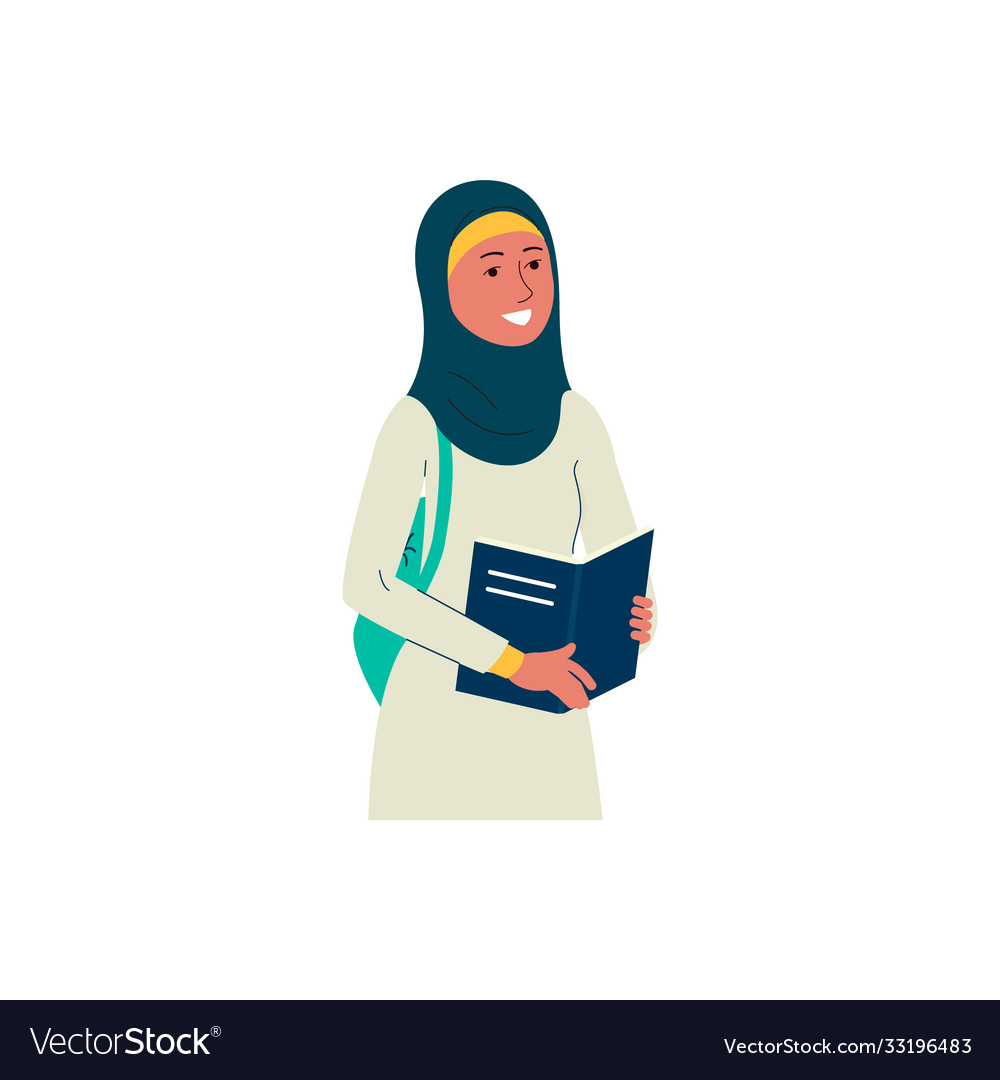 Self-Advocacy & Self-Determination Recap
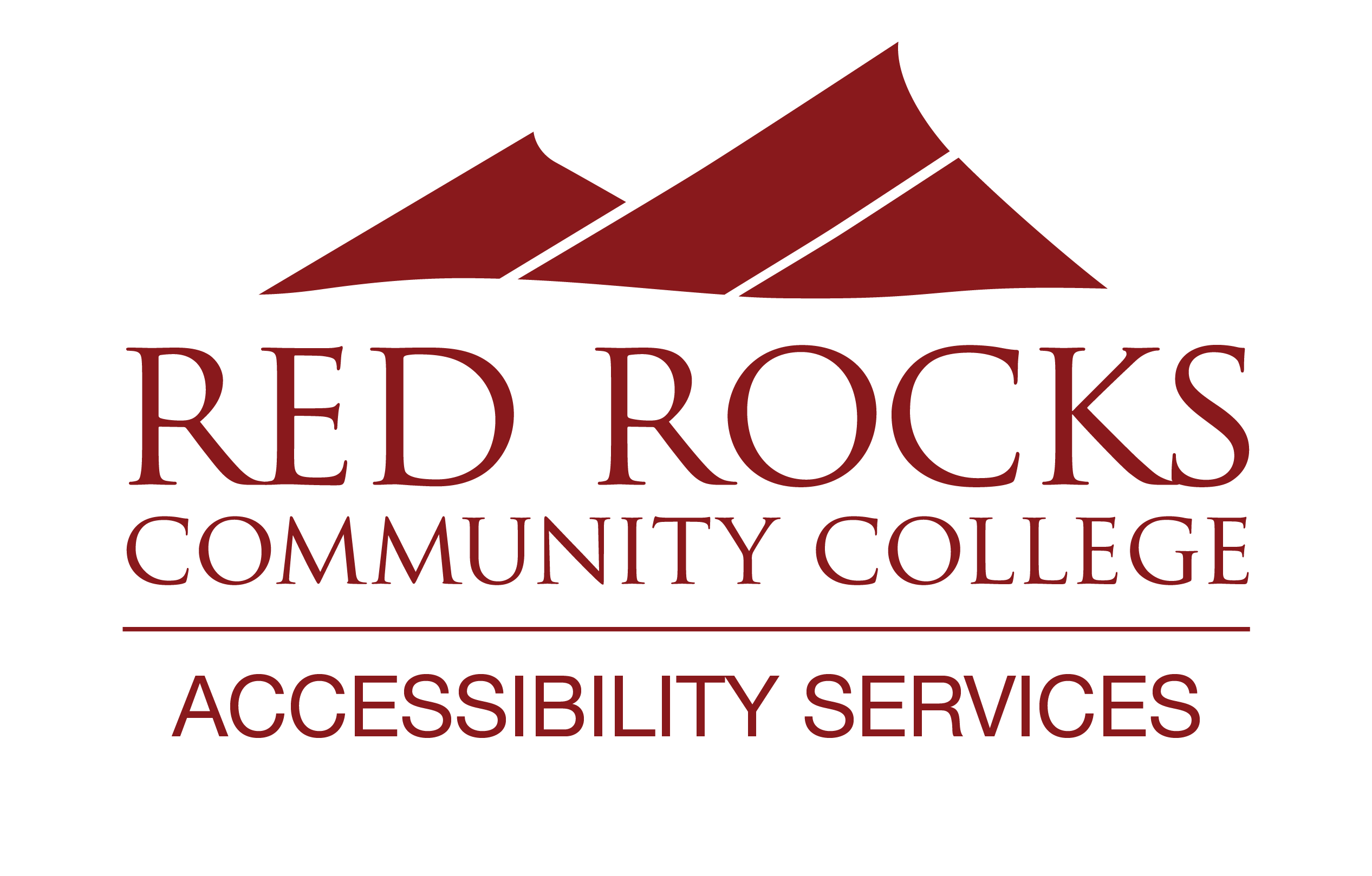 Further resources for self-advocacy
The Power of Self-Advocacy (video)
Project 10 Transition Education Network (further guidance in self-determination and a resource list for assessments and curricula/courses)
Zarrow Institute on Transition and Self-Determination (resources for assessments, curriculum, and transition activities)
Questions for Disability Services Offices (PDF) (general information you may want to tell a disability services office and questions you can ask)
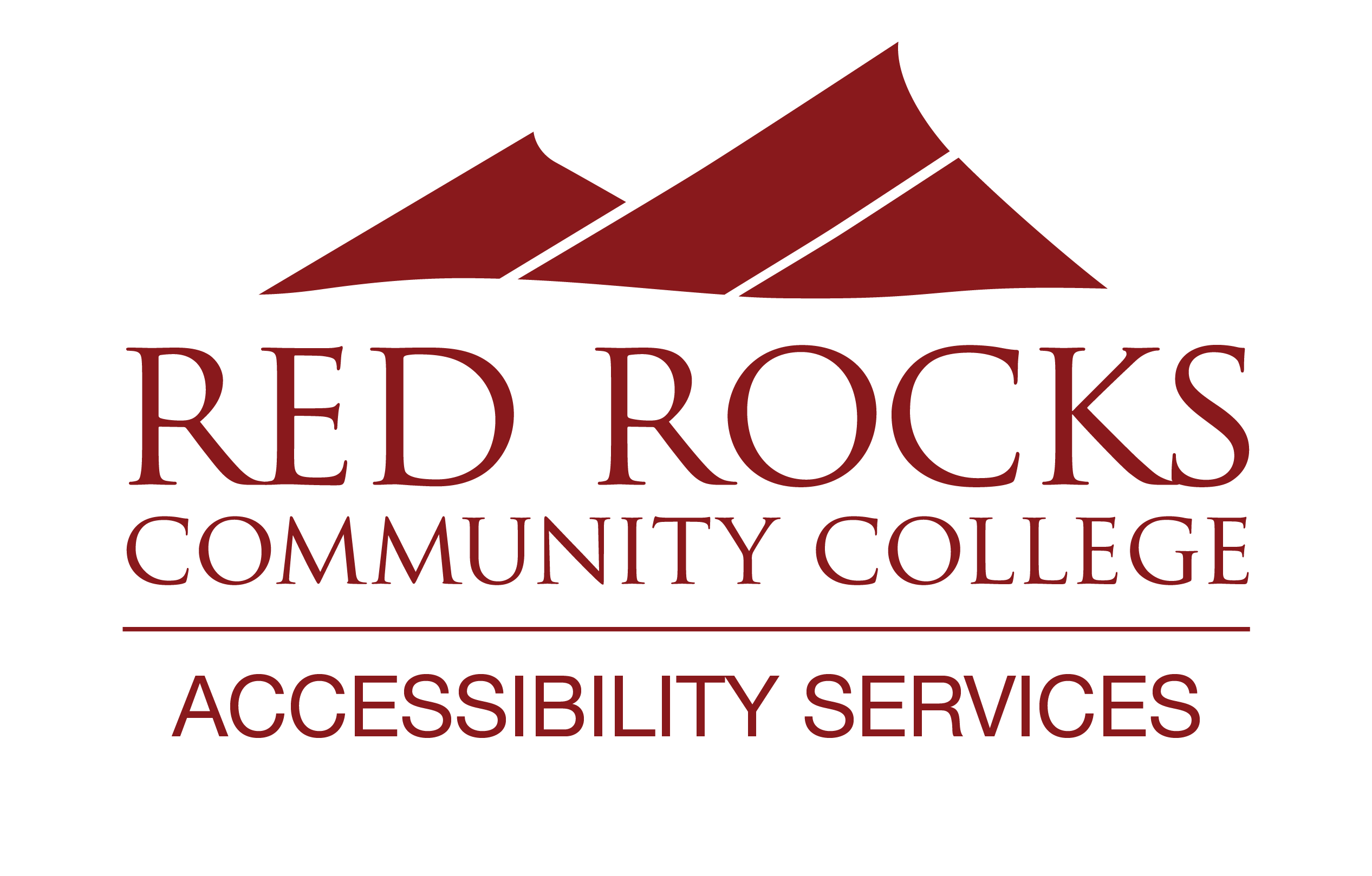 Contact Information & Resources
RRCC Accessibility Brochure
RRCC Accessibility Website
Differences Between HS & College for Students with Disabilities

303-914-6733
access@rrcc.edu
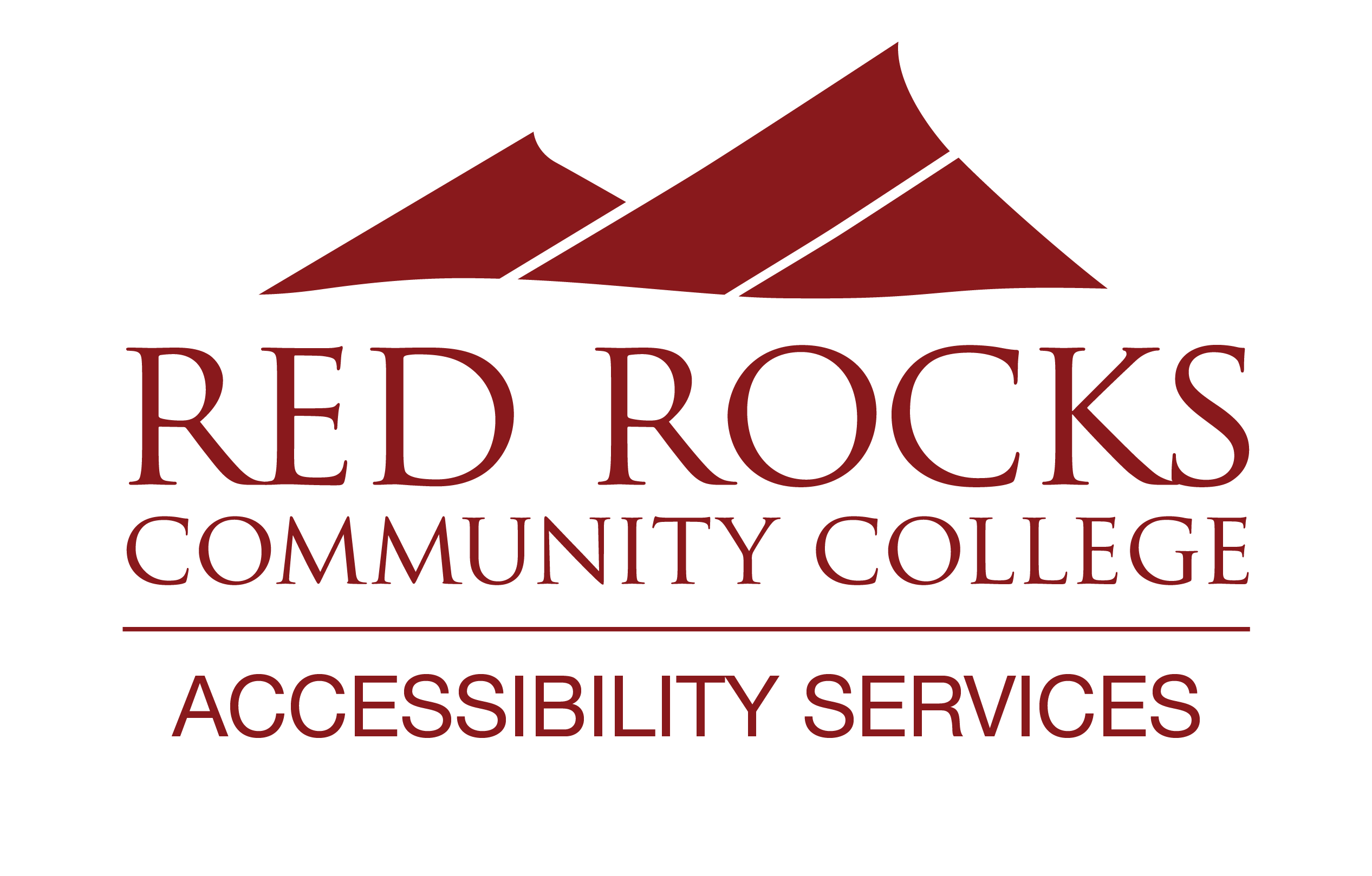